EVERYONE COUNTS
The 2020 Census
By Evan Murakami
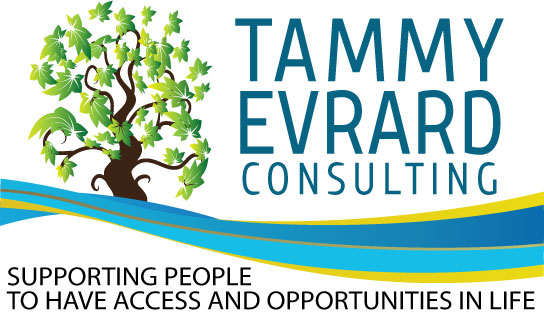 What is the Census?
It counts every person in the United States.
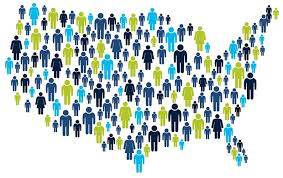 How does the Census count every person?
It’s a questionnaire that asks you:
How many people live in your home
What are their ages
Where do you live
How many children in the home
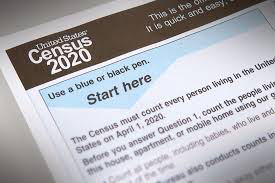 Who completes the Census questionnaire?
One person from each household completes the Census.
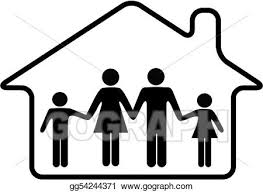 How often do we do the Census?
Every ten (10) years
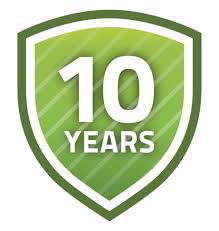 Why are we doing the Census?
It tells the government how much money to give to each State and Community.
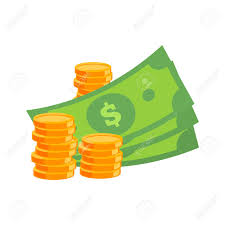 How will the Census help us?
It tells the government what we need
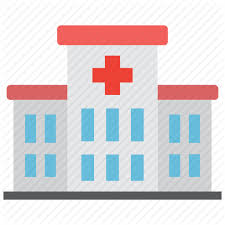 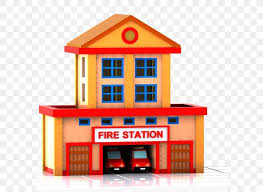 Hospitals and Clinics




School




Police Department
Fire Department



Roads




Libraries
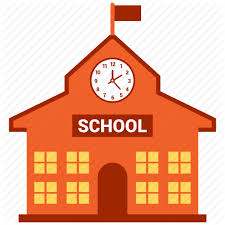 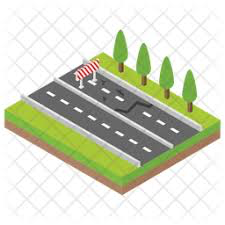 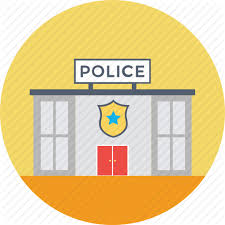 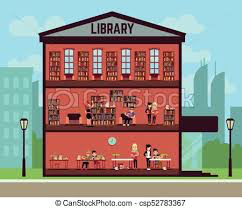 How does the Census help our State Legislators?
It tells the government how many people we need to represent us in the House of Representatives.
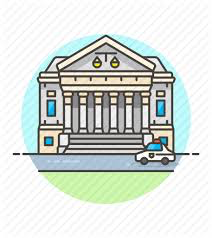 How Do I Complete the Census?
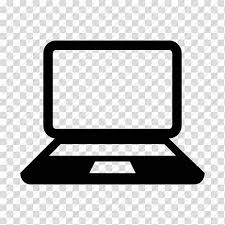 Online



By Phone



By Mail
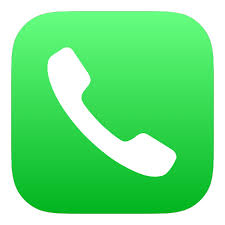 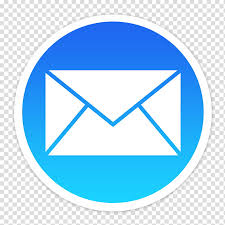 Questions?